Xcel Energy and DEED Partnership
October 25, 2022
[Speaker Notes: Ann]
Agenda
Introductions
DEED Employment & Training Division 
Xcel Energy and DEED Partnership 
Xcel Energy Information 
Xcel Energy PowerUp Pilot Program
Why the partnership?
Questions or comments
[Speaker Notes: Ann]
Leadership
Marc Majors, Deputy Commissioner of Workforce Development DEED
Nancy Omondi, Director of Adult Programs DEED
Ann Meyers, Adult Career Pathways Supervisor DEED
Vanessa Roman, Employment & Training Coord. DEED
Bridget Dockter, Manager, Policy & Outreach 
Xcel Energy
[Speaker Notes: Ann]
Employment & Training Division
The Adult Career Pathways department is within the Employment & Training Division at DEED

The Adult Career Pathways team coordinates and manages over 150 contracts

Our goal is to ensure all adults in Minnesota have access to training for industry specific careers with self-sufficient wages
[Speaker Notes: Ann- 

ACP falls under the Employment & Training division at DEED. ETP includes, Federal WIOA Adult and Youth, Dislocated Worker, Retain, Trade Adjustment Assistance, and State allocated adult and dislocated worker training programs. 
The Adult Career Pathways team coordinates and manages over 150 contracts to state-wide organizations and government agencies to provide free trainings to adults across the state. Our goal is to ensure all adults in Minnesota have access to training for industry specific careers with self-sufficient wages.  These training programs vary from CNA licensure training to IT certifications for individuals at or below the federal poverty level, individuals of color, immigrants, and women. Our newest program focuses on assisting individuals who have obtained a professional licensure in the healthcare field from their country of origin to obtain the required licensure to practice in Minnesota.]
Xcel Energy and DEED Partnership
Department of Employment & Economic Development (DEED), Employment & Training division 
Public/Private Partnership
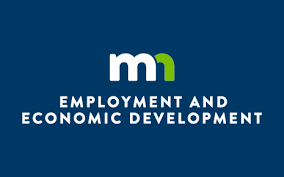 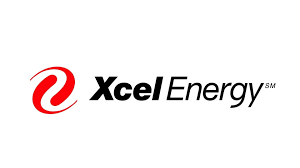 [Speaker Notes: Ann-

DEED, through its Employment & Training Division’s Adult Career Pathways programs, in a public - private partnership with Xcel Energy released an RFP on Sept 6th, 2022 seeking proposals to provide services through the Xcel Energy Power Up Program competitive grant program. Xcel Energy has allocated up to $3,600,000 for grants under this program to be distributed and administered by DEED to subgrantees.]
Background; Xcel Energy
Responded to Public Utilities Commission (PUC) COVID economic recovery request, began in 2020, included a filing request, public feedback, and approval (PUC) 
Committed to helping build a skilled and diverse workforce in energy and related construction careers
Invests in the community and customers they serve
Training and Jobs
Foundation
Payment Assistance Programs
[Speaker Notes: Vanessa-

The funding was allocated in response to COVID economic recovery beginning in 2020 with a Public Utilities Commission filing, public feedback and ultimately approval and is committed to helping build a skilled and diverse workforce in energy related construction careers. 
Xcel Energy has invested in the community and customers they serve through training and jobs, foundation, and payment assistance programs.


The Request for Proposals seeks to expand diversity in energy related and trades careers through focused outreach to people of color, women, and veterans to participate in skilled training, navigation services, and supportive services to support entry into either apprenticeships or directly to employment in energy-related construction careers specifically designed for the utility industry and building trades.]
Xcel Energy Power Up Pilot Program
Components 
Navigation
Support Services
Work Readiness
Skilled Apprenticeship Readiness Training
Placement
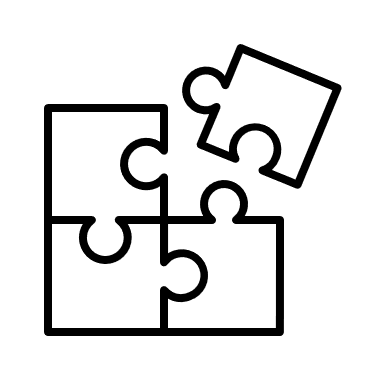 [Speaker Notes: Vanessa-

Participants of the Xcel Energy Power Up Program will receive navigation services, support services, construction industry focused apprenticeship readiness skills training and facilitated placement into an apprenticeship program or construction job. 
Partnerships are encouraged but not required and should plan graduation dates to align with planned construction of Xcel Energy’s 460 MegaWatts Sherco Solar project in Becker, Minnesota. Most of the project construction is planned for 2023 and 2024.]
Power Up Pilot Program
Part 1 focuses on outreach and recruitment, navigation services, support services, and workforce readiness. 
Part 2 focuses on apprenticeship readiness technical training, active construction site tours, and placement.

DEED’s Competitive Grants and Contracts webpage:
https://mn.gov/deed/about/contracts/open-rfp.jsp
[Speaker Notes: Vanessa-

To better foster a skilled energy workforce, this Request for Proposal was divided into two Parts.  
•	Part 1 focuses on outreach and recruitment, navigation services, support services, and workforce readiness. 
•	Part 2 focuses on apprenticeship readiness technical training, active construction site tours, and placement.
Proposals are due to DEED by 5:00pm on Tuesday November 1st. 
Questions about the RFP are being answered in a public format on DEED’s Grants and Contracts webpage each week. 


[You may want to speak to some of the unique elements to the program, car allowance for repairs or purchase, unions fees, starter tool set]]
Why the Public/Private Partnership?
Workforce development expertise
Single point of contact
Removing barriers
Workforce One 
Coordination, Technical Assistance, and Monitoring
[Speaker Notes: Vanessa-

Why the partnership?

When looking to release these funds, Xcel Energy conducted community outreach and met with multiple organizations across the state, including DEED. As the State of Minnesota’s principal economic development agency, DEED has the expertise and capacity to convene and oversee multiple stakeholders. Xcel Energy believes DEED is the most appropriate organization to lead and administer this effort on their behalf. 

When releasing this amount of money for training to a specific project, doing it correctly and impartially is important. Xcel Energy chose DEED for their deep understanding and expertise of workforce development programs and implementers. 

After a year of collaboration, DEED staff in partnership with Xcel Energy staff  developed the RFP leveraging DEED’s workforce development program expertise. For example; understanding the importance of providing training participants with a single point of contact, a Navigator, who will assist participants to quickly remove barriers that would have likely caused the participant to drop from the training. Xcel Energy staff continue working with DEED staff in an advisory capacity, informing and shaping what outcomes the clean energy employment field is looking for. For example; employees need reliable transportation to be employed in this industry. Together, DEED and Xcel Energy intentionally set aside funds to assist participants remove this barrier. 

Workforce One, a state-owned data system, will provide a central point of reporting measurable outcomes. 

DEED has the capacity to oversee and provide technical assistance to the individual grantees, ensure fiscal responsibility and monitor compliance with the progress towards stated outcomes/goals.]
Questions and Feedback
Any questions or comments?
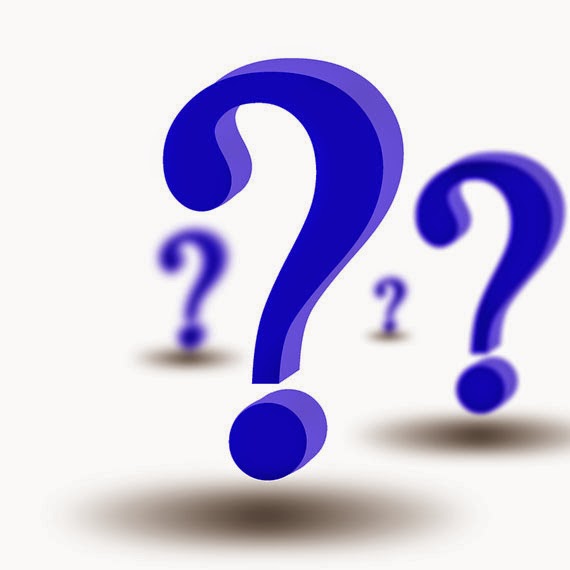 [Speaker Notes: As a reminder we cannot answer direct questions regarding the RFP as it is live. If you have questions, please send Ann or I am email.]